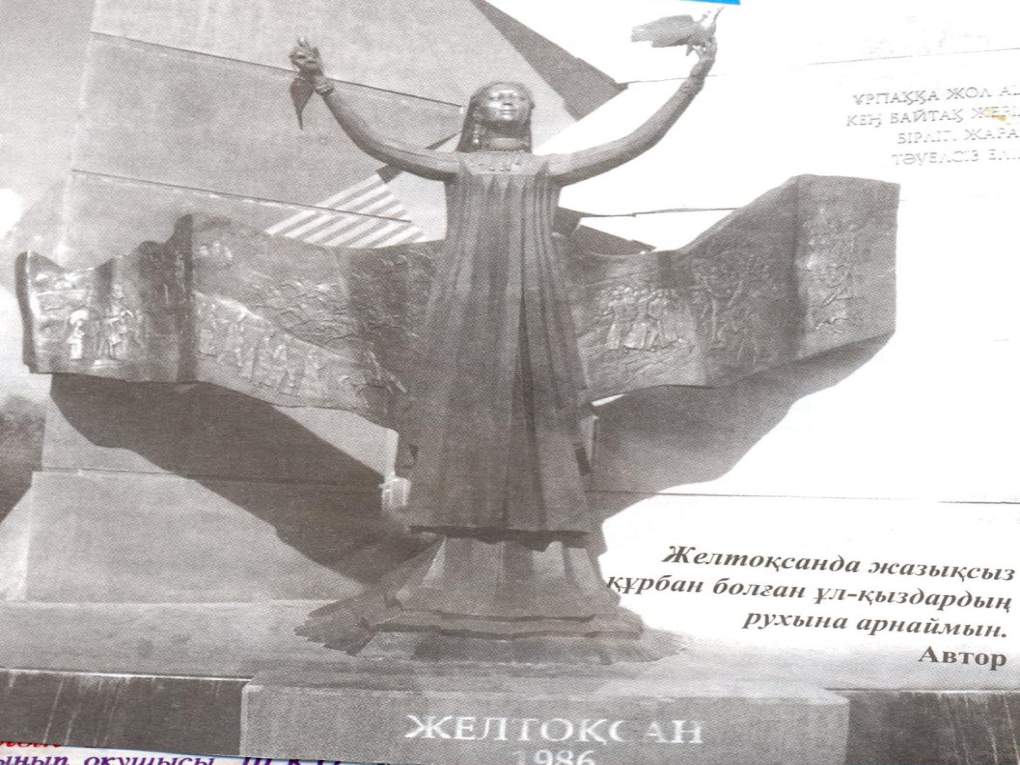 Қазақстандағы 1986 жылғы Желтоқсан оқиғасы – 
ұлт-азаттық қозғалыстардың жалғасы
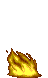 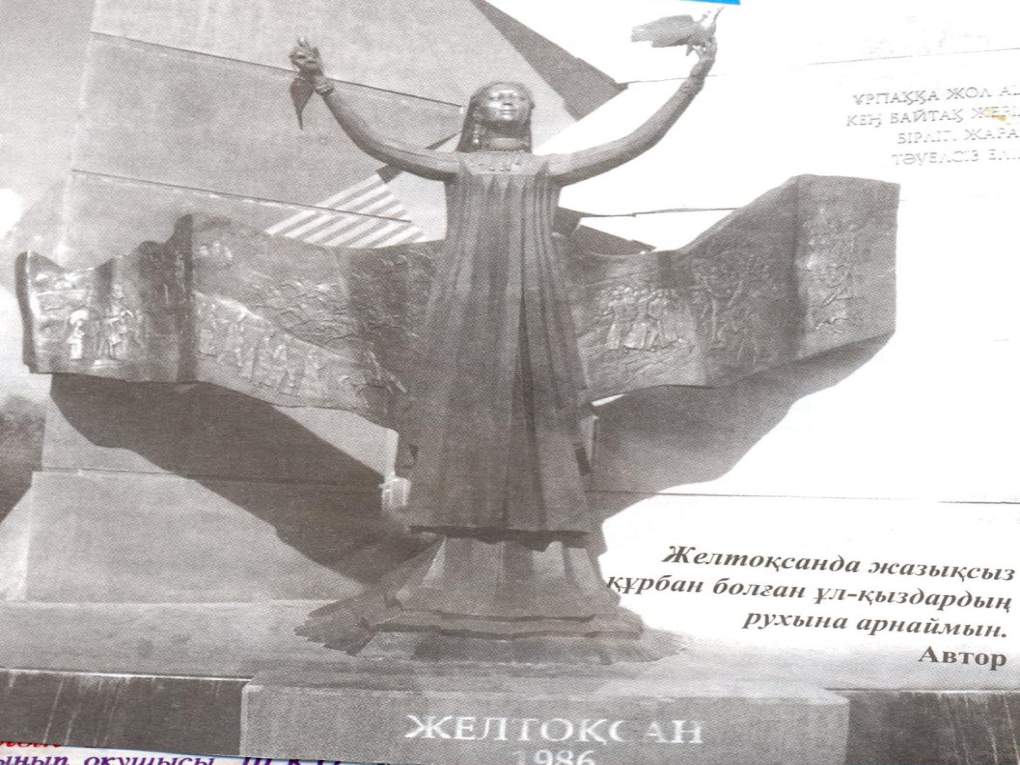 Сабақтың мақсаты: 

Ғасырлар бойы жүргізілген ұлт-азаттық көтерілісінің заңды жалғасындай болған ең шешуші әрі бүкіл Орта Азия мен Еуропадағы демократиялық қозғалыстардың көшбастаушысы ретінде тарихта қалған Алматыдағы 1986 жылғы Желтоқсан оқиғасы туралы баяндау;

Желтоқсан оқиғасының себеп –салдары оның құрбандары туралы тақырыптың тарихи маңызын, мәнін ашу;

Оқушыларды Желтоқсан оқиғасының құрбандарын мәңгі есте сақтауға және олардың аңсап қол жеткізіп кеткен тәуелсіздік тұғырын биік ұстауға, Отанының адал азаматтары болуға тәрбиелеу.
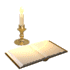 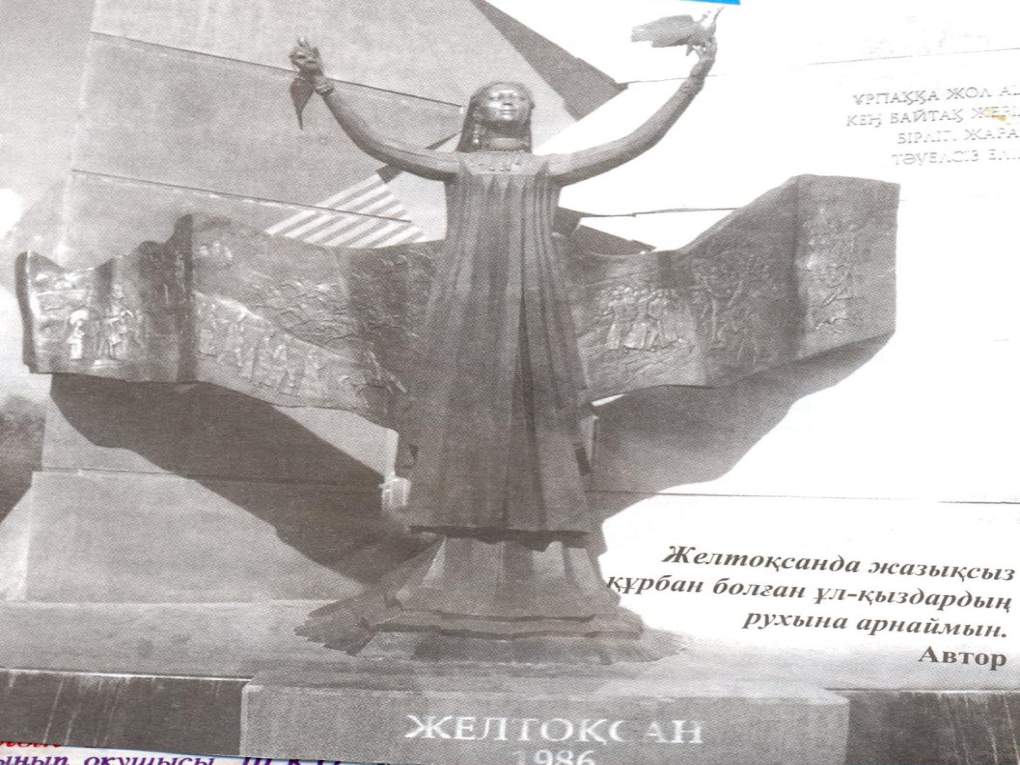 Өткен тарихқа шолу
Дербестік үшін, ата-жұрттың азаттығы үшін қандай ұлт-азаттық қозғалыстарды бастан өткізген едік?
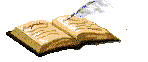 Сол кездегі бейнекөріністен үзінді
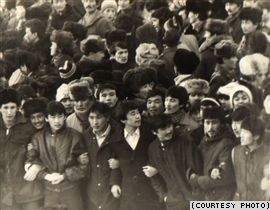 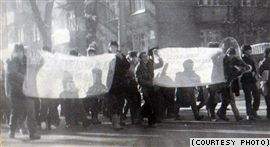 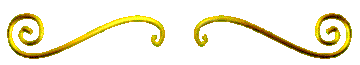 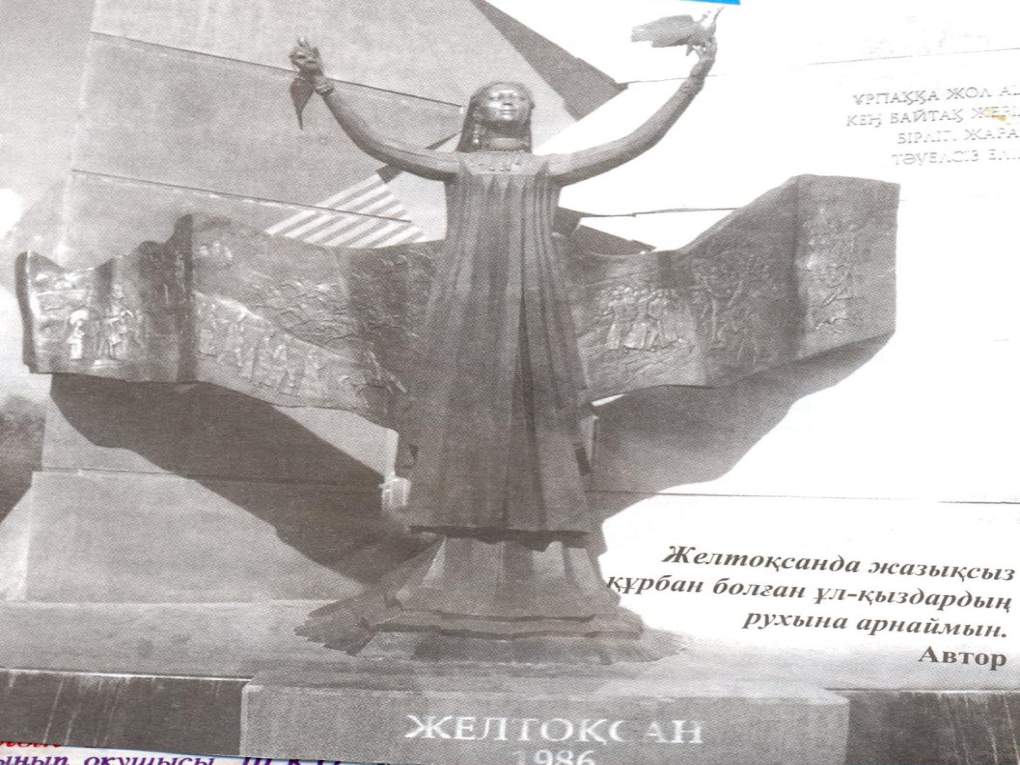 1986 жылғы Желтоқсан оқиғасы
Себебі
Қозғаушы күші
Барысы
Cалдары
Нәтижесі
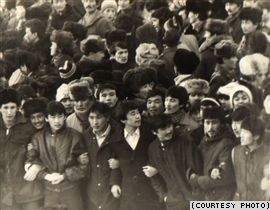 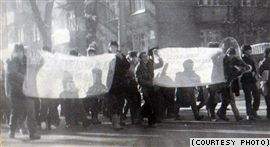 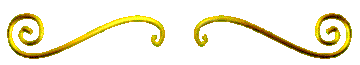 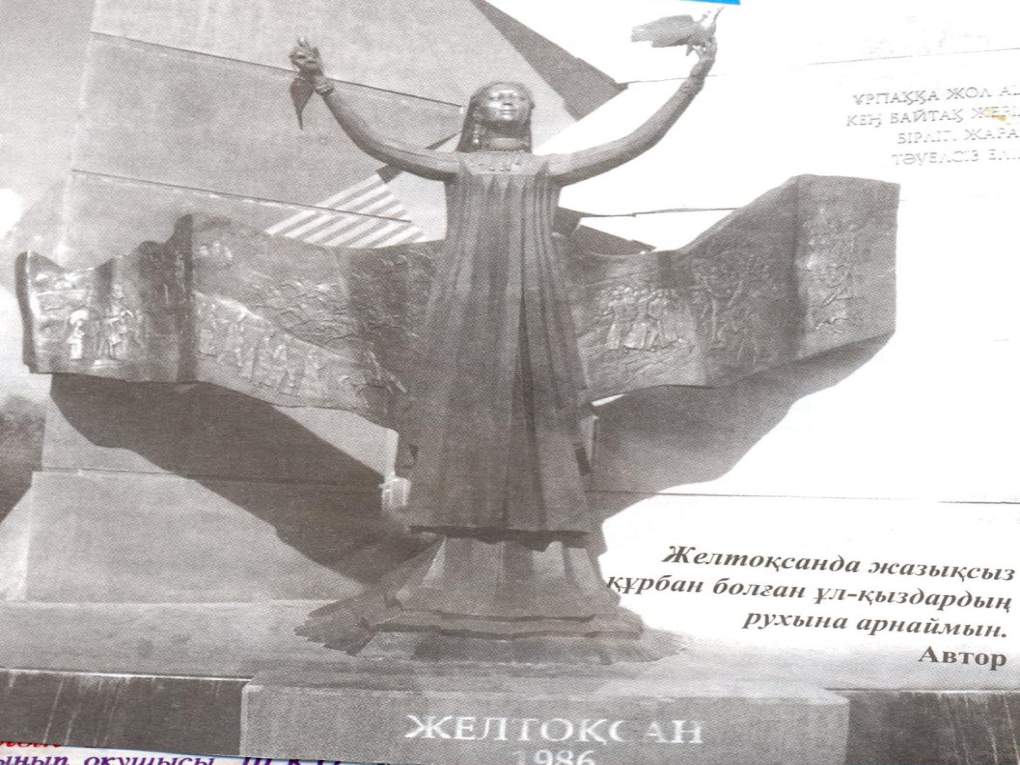 ЖЕЛТОҚСАН   ҚАҺАРМАНДАРЫ
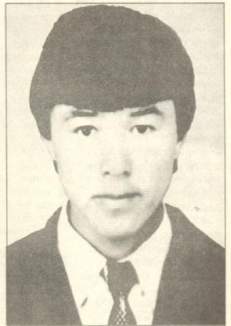 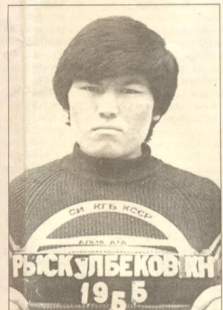 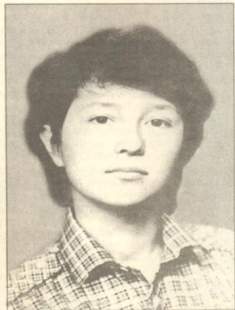 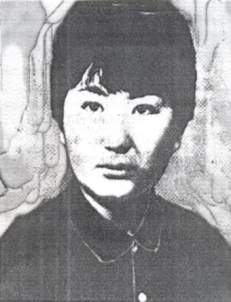 Қайрат 
Рысқұлбеков
Ербол 
Спатаев
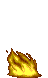 Ләззат
Асанова
Сәбира 
Мұхамеджанова
Бейнетаспадан үзінді
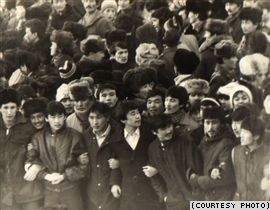 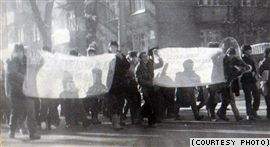 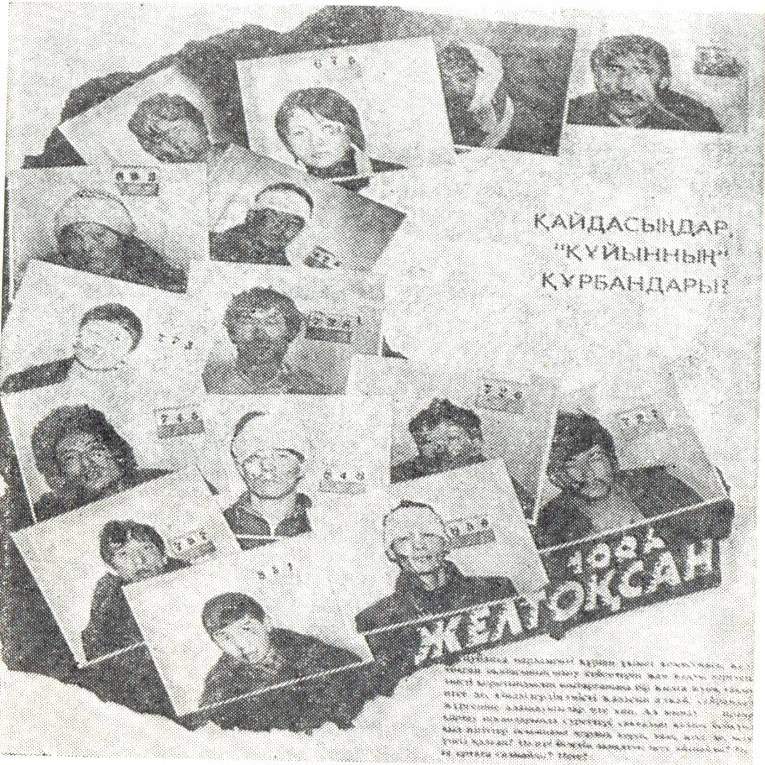 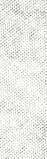 Әділдік жоғалған кезде адамдар өмірін мәнді ететін ештеңе де қалмайды. 
И.Кант.
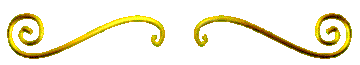 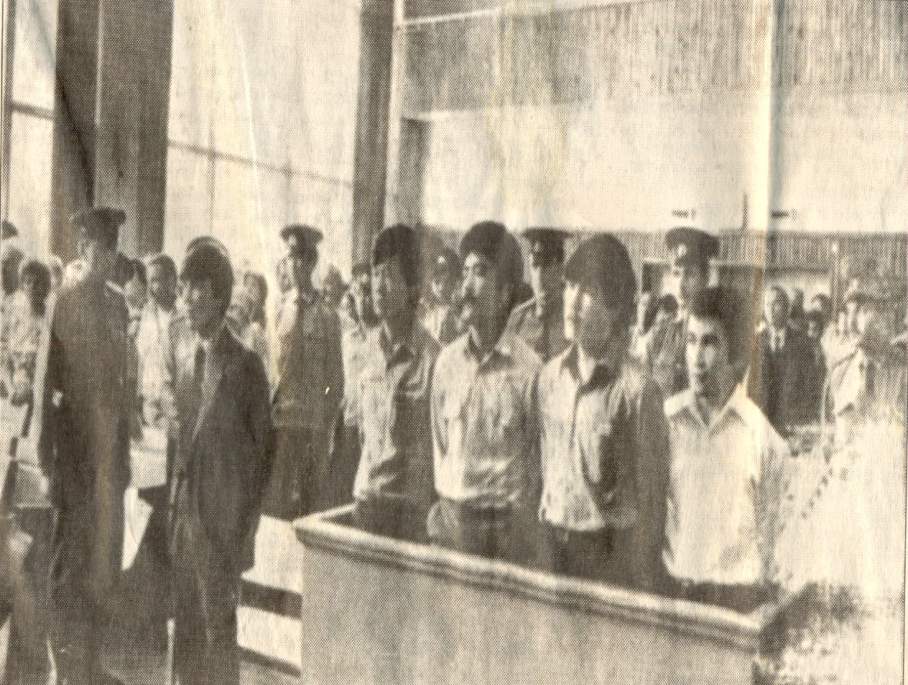 БҰДАН24ЖЫЛ БҰРЫН
Желтоқсан қаһармандарына болған сот орнынан көрініс
Дос Көшім, саясаттанушы. 
	
	1987 жылы Желтоқсан қаһармандарына болған сот процесі кезінде тілмаш қызметін атқардым. Осы сот арқылы ұлттық ар-намысым оянды. Сол кезден бастау алған қоғамдық көзқарас мені саяси күреске алып келді.
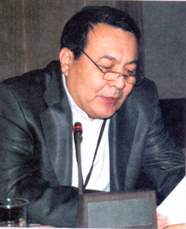 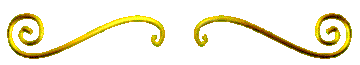 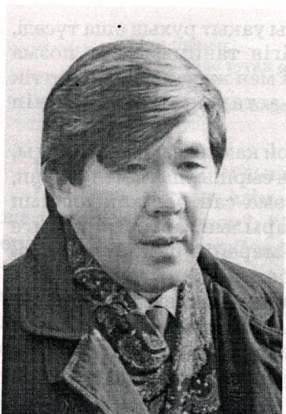 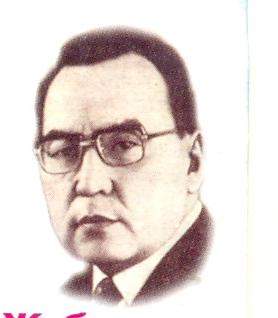 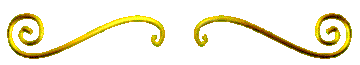 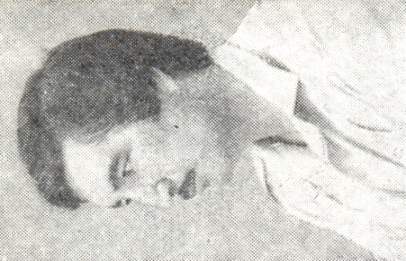 Мұхтар Шаханов
Жұбан Молдағалиев
Қайым-Мұнар Табей
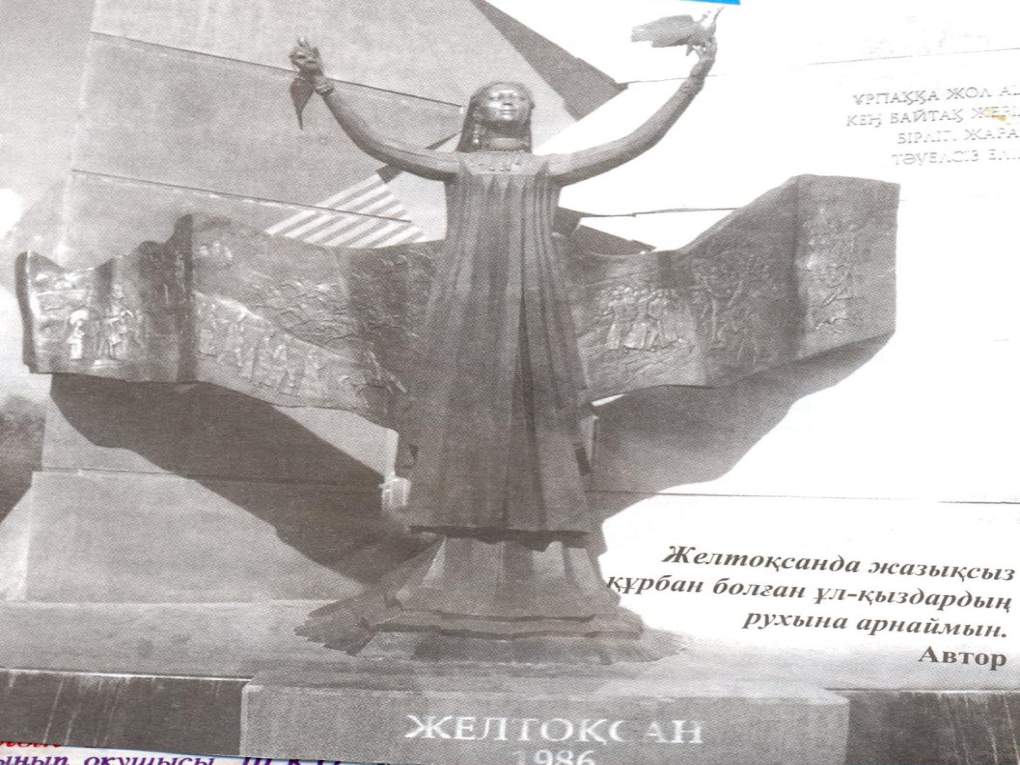 1990 жылы 17 желтоқсанда Республика алаңында  Желтоқсан оқиғасын есте сақтау мақсатында  ескерткіш тақта қойылды.
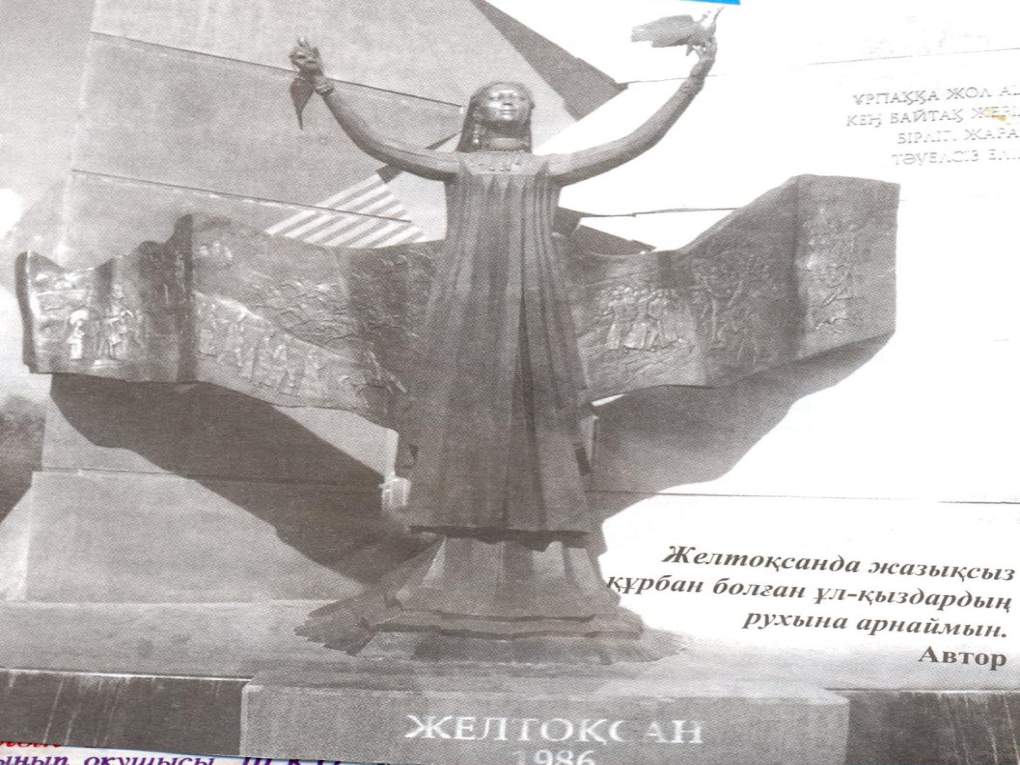 1991 жылы 21 желтоқсанда  Президент Н.Ә.Назарбаев “1986ж. желтоқсан оқиғасы кезінде жауапқа тартылған азаматтарды ақтау жөнінде” жарлық шығарды.

Осы жарлық негізінде 17 желтоқсан – “Демократиялық Жаңару Күні” деп жарияланды. 

1996 жылы 9 желтоқсан құрбаны Қ.Рысқұлбековке “Халық Қаһарманы” атағы берілді.
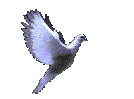 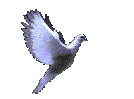 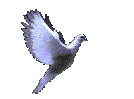 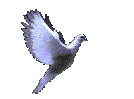 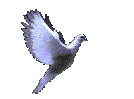 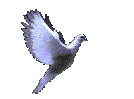 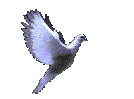 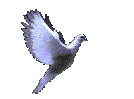 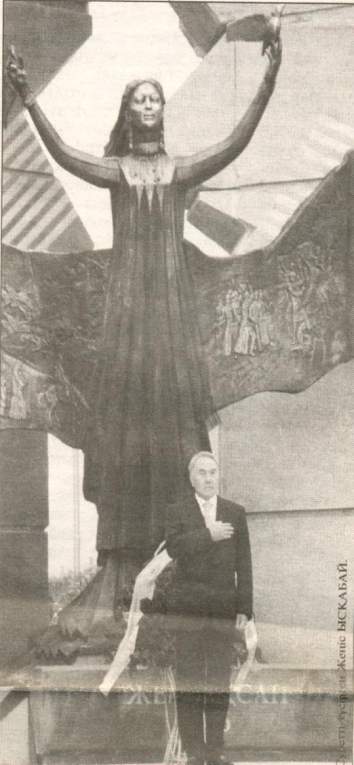 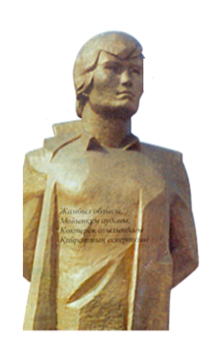 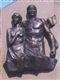 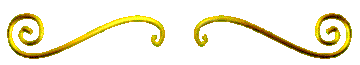 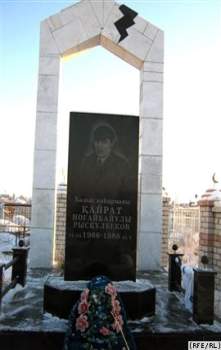 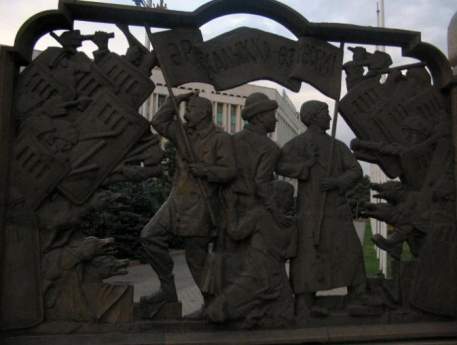 Бекіту сұрақтары 

Кешегі 1986 жылғы жастардың бойынан табылған ұлтжандылық қазіргі жастардың бойынан табылады ма?

Бүгінгі сабақтан қандай тәлім-тәрбие алдым деп ойлайсыңдар?
Қорытынды.
Бағалау.



Үйге тапсырма:
Шығармашылық жұмыс.